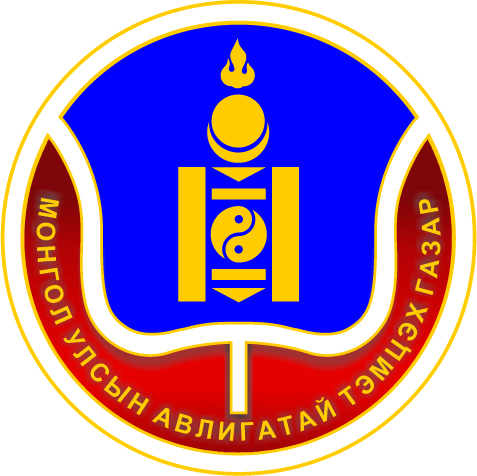 АВЛИГА, АШИГ СОНИРХЛЫН ЗӨРЧИЛ
Цахим хуудас:   
www.iaac.mn
www.meduuleg.iaac.mn
www.xacxom.iaac.mn





	                                	   	    						                          НАРИЙНТЭЭЛ СУМ ЗДТГ   
					        2019 ОН
Амин хувийн ашиг өвсний шүүдэртэй адил. 
Ард олны ашиг өндөр тэнгэртэй адил.
                                          /Монгол ардын зүйр үг/
Ашиг сонирхолын зөрчил
Нийтийн албанд нийтийн болон хувийн ашиг сонирхлыг зохицуулах, ашиг сонирхлын зөрчлөөс урьдчилан сэргийлэх тухай хуульд тодорхойлсноор:
“Хувийн ашиг сонирхол” гэж Нийтийн албан тушаалтан албаны үүргээ хэрэгжүүлэхэд өөрөө болон түүнтэй хамаарал бүхий этгээдийн зүгээс нөлөөлж болохуйц эдийн болон эдийн бус ашиг сонирхлыг
“Нийтийн ашиг сонирхол” гэж  Нийтийн албан тушаалтан Монгол Улсын үндсэн хууль, бусад хуулиар олгогдсон бүрэн эрхээ хувийн ашиг сонирхлоосоо ангид тэгш шударгаар хэрэгжүүлнэ гэсэн олон нийтийн итгэлийг
“Ашиг сонирхлын зөрчил” гэж  Нийтийн албан тушаалтан албаны бүрэн эрхээ хэрэгжүүлэх үед түүний хувийн ашиг сонирхол нийтийн ашиг сонирхолтой зөрчилдөх болон албан үүргээ тэгш шударгаар хэрэгжүүлэхэд харшаар нөлөөлж болохуйц байдлыг
“Ашиг сонирхолын зөрчилтэй гэж ойлгогдохуйц нөхцөл байдал” гэж Нийтийн албан тушаалтан өөрийн нэг ангид сурч байсан болон сурч байгаа этгээд, мөн гишүүнчлэлд нь хамаардаг холбоо, сан, хамтын шийдвэр гаргадаг байгууллага, тэдгээрийн гишүүд, нэг нутгийн хүн гэх зэрэг олон нийтийн зүгээс ашиг сонирхлын зөрчилтэй гэж ойлгохуйц этгээдтэй холбоотой асуудлаар үйл ажиллагаа явуулахыг
“Эх орон ард түмнийхээ төлөө эрдэм чадлаа зориулж, төрийн хууль, ёс зүйн хэм хэмжээг чанд сахиж албан үүргээ үнэнч шударгаар биелүүлэхээ тангараглая. Тангаргаа няцвал хуулийн хариуцлага хүлээнэ” гэж тангараг өргөдөг. 
Ажил үүргээ гүйцэтгэхдээ хувийн сонирхолдоо автаж албан үүргээ биелүүлэхгүй байх, эсвэл албан тушаалын эрх мэдлээ зүй бусаар хэрэгжүүлвэл албан тушаалтан миний, таны  хувийн сонирхол, нийтийн ашиг сонирхолтой зөрчилдөхөд хүргэдэг.
Харин зөрчилдсөн ашиг сонирхолыг зүй зохистой тодорхойлж, мэдээлж, үр нөлөөтэй ил тод байхаар зохицуулахгүй бол ашиг сонирхолын зөрчилтэй нөхцөл байдалд гүйцэтгэсэн нийтийн албан тушаалтны аливаа үйл ажиллагаа нь ёс зүйн алдаа, албан тушаалаа урвуулан ашигласан явдал, цаашилбал авилагын гэмт хэрэг болдог.
Ашиг сонирхлын зөрчил
Нийтийн албанд нийтийн болон хувийн ашиг сонирхлыг зохицуулах, ашиг сонирхолын зөрчлөөс урьдчилан сэргийлэх тухай хуулиар албан тушаалтны хувийн ашиг сонирхол нь албан үүрэгтэй зөрчилдөх нөхцөл байдлыг ашиг сонирхолын зөрчил гэж тодорхойлсон. Ашиг сонирхолын зөрчил нь авлига биш харин авлига бий болох хөрс үндэс суурь, шалтгаан болдог ба товчоор хэлбэл авлига бол ашиг сонирхолын зөрчлийн төгсгөлийн шат юм. Иймд ашиг сонирхлын зөрчлийг зохицуулах нь авлигаас урьдчилан сэргийлэх, авлигатай тэмцэх үр дүнтэй арга хэмжээ болно.
Ашиг сонирхолын зөрчил нь авлигатай харьцуулахад албан тушаалаа зүй бусаар ашиглан хувьдаа санхүүгийн ашиг олохгүй ч албан үүргээ гүйцэтгэхдээ танил тал харсан, алагчилсан байдлаар гүйцэтгэхэд хүргэдэг. Энэ нь эрүүгийн гэмт хэрэг болж хуульчлагдаагүй ч нийтийн албаны ёс зүй болон захиргааны зөрчилд тооцогдох олон төрлийн зан үйлийн хэлбэрүүдийг өөртөө багтаадаг.
Авилга бол зүй бус үйлдэл
Ашиг сонирхлын зөрчил бол нөхцөл байдал
Ашиг сонирхлын зөрчлийг 4 арга замаар зохицуулна
Ашиг сонирхлын зөрчлөөс УРЬДЧИЛАН СЭРГИЙЛЭХ.
Ашиг сонирхлын зөрчил үүсэх өндөр магдлалтай үйл ажиллагааг ХОРИГЛОХ БУЮУ ХЯЗГААРЛАХ.
Ашиг сонирхлын зөрчилтэй нөхцөл байдлыг ШИЙДВЭРЛЭХ.
Шийдвэрлэх явцад ашиг сонирхолын зөрчил гаргасан нь нотлогдвол албан тушаалтанд ХАРИУЦЛАГА ХҮЛЭЭЛГЭХ.
Хуулийн үйлчлэлд хамаарах этгээд
Авлигын эсрэг хуулийн үйлчлэлд хамаарах этгээд.
Төрийн улс төр, захиргаа, тусгай албан тушаалд байнга, эсхүл түр хугацаагаар томилогдсон буюу сонгогдсон албан хаагч:
Төрийн болон орон нутгийн өмчит түүнчлэн төрийн болон орон нутгийн өмчийн оролцоотой хуулийн этгээдийн удирдах болон захиргааны албан тушаалтан
Бүх шатны иргэдийн төлөөлөгчдийн  Хурлын сонгуульд  нэр дэвшигч
НАНБХАСЗ,АСЗУС тухай хуулийн үйлчлэлд хамаарах этгээд:
Төрийн улс төр, захиргаа, тусгай албаны удирдах болон гүйцэтгэх албан тушаалтан
Төрийн үйлчилгээний албаны удирдах албан тушаалтан.
Төрийн болон орон нутгийн өмчит, төрийн болон орон нутгийн өмчийн оролцоотой хуулийн этгээдийн удирдах албан тушаалтан.
ХАСХОМ гаргах албан тушаалын жагсаалтад орсон албан тушаалтан
Хуулиар юуг хориглож хязгаарласан бэ?
Албан мэдээллийг ашиглахтай холбогдсон хязгаарлалт.
Албан үүргээ гүйцэтгэхтэй холбогдсон хориглолт, хязгаарлалт.
Шийдвэр гаргахад нөлөөлөхийг хориглох.
Сурталчилгаатай холбогдсон хязгаарлалт.
Төлөөлөлтэй холбогдсон хязгаарлалт.
-Төлбөр авахтай холбогдсон хязгаарлалт.-Бэлэг авахтай холбогдсон хязгаарлалт.-Хандив авахтай холбогдсон хязгаарлалт.-Давхар ажил эрхлэхтэй холбогдсон хязгаарлалт.-Аж ахуйн үйл ажиллагаа эрхлэхтэй холбогдсон хориглолт.-Албан тушаалаас чөлөөлөгдсөний дараах хязгаарлалт.-Бусад орлогын хязгаарлалт.
Нийтийн албан тушаалтаны ёс зүйн зарчмууд
Төрийн сонирхолд үйлчлэх
Тунгалаг байдал
Шударга ёс
Хуулиар зөвшөөрөгдсөн
Шударга байдал
Үр ашигтай байх
Авилга, авилгаас урьдчилан сэргийлэх арга зам
Хүн бүр авлигын тухай мэдэх боловч ойлголт төсөөлөл нь харилцан адилгүй байдаг. Яагаад гэвэл авлига нь олон талт шалтгаан, үр дагавар бүхий үзэгдэл бөгөөд хууль бус төлбөр авах нэг удаагийн үйлдлээс эхлээд бүхэл бүтэн улс төр эдийн засгийн тогтолцоог гацаах хүртэл өргөн цар хүрээтэй байдаг. Авлигыг “Итгэж олгосон эрх мэдлийг хувийн ашиг хонжоо олоход ашиглах” хэмээн тодорхойлдог.
Я.Цэвэлийн “ Монгол хэлний товч тайлбар толь бичиг”-т “ Авлига гэдэг нь ёсон бусаар шунаж авсан эд юм” гэжээ. 
МУ-ын Авлигын эсрэг хуульд авлига, ашиг хонжоо, албан тушаалын эрх мэдлээ урвуулан ашиглах, давуу байдал зэрэг нэр томъёог дараах байдлаар тодорхойлсон байдаг.
“Авлига” гэж Албан тушаалын эрх мэдлээ хувийн ашиг хонжоо олоход урвуулан ашиглаж, бусдад давуу байдал олгох, иргэн хуулийн этгээдээс тэрхүү хууль бус давуу байдлыг олж авах үйлдэл, эс үйлдэхүйгээр илрэх аливаа эрх зүйн зөрчлийг
“ Ашиг хонжоо” гэж Албан тушаалын эрх мэдлээ урвуулан ашиглаж бусдад давуу байдал олгосны төлөө өөрт нь болон бусдад буй болох эдийн болон эдийн бус ашигтай байдлыг.
“Албан тушаалын эрх мэдлээ урвуулан ашиглах”  гэж Албан тушаалын эрх мэдлийг албаны эрх ашгийн эсрэг буюу хувийн ашиг сонирхлоо гүйцэлдүүлэх зорилгод ашиглаж хийх ёстой үйлдлийг хийхгүй байх, хийх ёсгүй үйлдлийг хийхийг:
“Давуу байдал гэж” гэж Албан тушаалын эрх мэдлээ урвуулан ашигласнаар хувь хүн, хуулийн этгээдэд буй болох эдийн болон эдийн бус ашигтай байдлыг хэлнэ.
Авлигын төрөл
Авлига нь олон төрөл хэлбэрээр илэрдэг ба тэдгээрийг янз бүрээр ангилсан байдаг.  
Жижиг ба том хэмжээний авлига. 
Улс төр, захиргаа ба бизнесийн авлига.
Зохион байгуулалттай буюу зохион байгуулалтгүй авлига.
Жижиг ба том хэмжээний авлига
Жижиг авлига.
Бага албан тушаалын албан хаагчдад хамаатай, мөнгөн дүнгийн багад тооцогдож ерөнхийдөө өдөр тутмын шинжтэй байдаг. Төрийн албан хаагчид хясан боогдуулж шан харамж авах байдлаар илэрдэг хүнд сурталын гэж ч зарим тохиолдолд нэрлэдэг
Том авлига
Улс төр, санхүү, захиргааны томоохон албан тушаалтанууд бодлого боловсруулах хэрэгжүүлэхэд албан тушаалаа хувийн ашиг хонжоо олоход ашигласан их хэмжээний мөнгөн дүнтэй авлигыг хэлнэ. Энэ нь авлигын хамгийн ноцтой төрөл юм
Улс төр, захиргаа ба бизнесийн авлига
Улс төрийн авлига. Хөгжиж буй болон нэн буурай хөгжилтэй оронд голчлон сонгуулийн үйл явцтай холбоотой илэрдэг.
Захиргааны авлига.
Бодлогын хэрэгжилтийг гажуудуулж буй авлигыг захиргааны авлига гэнэ.
Бизнесийн авлига.
Гэмт хэрэг бус харин ажил төрлөө хурдан бүтээх, хүнд сурталыг гэтлэн давах арга” гэх тайлбар шударга ёсонд нийцэхгүй. Энэ төрлийн авлига нь хээл хахууль авах, мэдээллийн нууцыг задруулан ашиг хонжоо олох, хөрөнгө завших, мөнгө угаах, татвараас зайлсхийх, НББ-ийн тайланг 2 янзаар хөтлөх зэрэг хэлбэрүүдтэй.
Зохион байгуулалттай буюу зохион байгуулалтгүй авлига
Зохион байгуулалттай
Энэ үед хэн гэгчид хэдийг өгөх, авсан хүн эргээд хариу барих тухай аль, аль тал нь тооцсон байдаг.
Зохион байгуулалтгүй
Хэнд хэдийг өгөх нь тодорхой бус, авсан хүн эргээд хариу барих баталгаагүй . Энэ үед хээл хахууль авагч өгөгчийн хооронд тохироо үгүй, хэлснээр авч өгөх ба эцсийн дүн нь тодорхойгүй байдаг.
Авлигын хэлбэрүүд
Авлигын үндсэн хэлбэрүүдийг тодорхойлох нь зарим талаар бэрхшээлтэй байдаг ба хэлбэрүүд нь зарим тохиолдолд давхцах, хооронд нь сольж хутган ойлгох талтай боловч дор дурьдсан байдлаар авлигын үндсэн хэлбэрүүдийг тодорхойлж болдог. 
Хээль хахууль:
Авлигын хамгийн түгээмэл хэлбэр, авилагч харилцааны үеэр өгөлцөх, авалцах мөнгөн төлбөр буюу эд барааг хэлнэ.
2. Албан тушаалын байдлаа урвуулан ашиглах:
Албан тушаалаа ашиглан мөнгөн болон эд бараа авах.
3. Эрх мэдлээ хэтрүүлэх.
Албан тушаал болон эрх мэдлээ ашиглан хэн нэгэн хүн буюу бүлгийг илүүд үзэж ашиг хонжоо олох ялгаварлан гадуурхаж тэгш бус хандах явдал.
4. Эд хөрөнгө завших.
Өөрийн албан үүргийн дагуу хариуцан захирах эд хөрөнгөөс хулгайлж завших үйлдэл бөгөөд шунахайн сэдлээр илэрнэ.
5. Сүрдүүлэх.
Тодорхой албан тушаалтан, хуулийн этгээдийг ямар нэг зүйл хийх буюу хийхгүй байхыг шаардах, хэлснийг эс дагваас хор хохирол, саад тотгор учируулна хэмээн сүрдүүлэх замаар өөртөө ашиг хонжоо унаган, давуу тал бий болгохыг хэлнэ.
6. Дарамт шахалт үзүүлэх.
Зориудаар хууль бус шаардлага тавьж дарамт үзүүлэн өөртөө матераиллаг болон материаллаг бус ашиг хонжоо, давуу тал олж авах.
7. Мэдээллийг зүй бусаар ашиглах
Албан ажлынхаа шугамаар мэдэж буй мэдээллийг бусдад задруулан өөртөө ашиг хонжоо, давуу талыг шударга бусаар олж авах явдал .
8. Хууль бус шан харамж, хувь хишиг авах.
Албан үүргээ хэрэгжүүлсэний төлөө иргэн байгууллага аж ахуй нэгжээс нэмэлт төлбөр үнэ бүхий зүйл авах.
9. Тал тохой татах.
Хамаатан садан , нам эвсэл, шашин, аймаг сум болон бусад хэлхээ холбоогоо харж үйлчилгээ үзүүлэх, нөөц хуваарилах явдал.
10. Ах дүүсэх.
Энэ нь гэр бүлийхнээ албан тушаалд томилох, тэдэнд бараа үйлчилгээ нийлүүлэх, эрх олгох зэрэг ямар нэг давуу тал олгох.
11. Хууль бус хандив. 
Улс төрийн нам буюу засгийн газар шударга бусаар давуу тал олгосон, үйлчилгээ үзүүлснийхээ төлөө мөнгөн хандив авах.
12. Мөнгө угаах 
Бохир мөнгийг албан ёсны байгууллагаар дамжуулах явдал.
13. Хуурамч бичиг баримт ашиглах.
Бусдын нэр хаяг ашиглах, хүний бичиг баримт ашиглан данс нээлгэх зэрэг нь үүний нэг жишээ юм.
Авлигаас урьдчилан сэргийлэх арга зам
Авлигын эсрэг хуульд авлигаас урьдчилдан сэргийлэх үйл ажиллагаа бол авлигын шалтгаан нөхцлийг судлан тогтоох, тэдгээрийг арилгах, авлигыг таслан зогсооход чиглэгдсэн арга хэмжээний цогцолборыг хэлнэ. 
Одоогийн байдлаар төрийн байгууллагууд авилагаас урьдчилан сэргийлэх үйл ажиллагааны төлөвлөгөө хэрэгжүүлэх байдлаар авлигаас урьдчилан сэргийлэх үйл ажиллагааг  хэрэгжүүлж байна.
Төрийн байгуулагуудын хувьд хуульд заасан үүргээс харахад авлигаас урьдчилан сэргийлэх үйл ажиллагаанд дараах үндсэн шаардлага тавигдаж байгааг харж болно.
Үүнд :
Ил тод, нээлттэй байх.
Мэдээлдэг байх.
Зохицуулалт нь тодорхой, ойлгомжтой байх.
Хүнд сурталгүй байх.
Хамтран ажиллах.
Оролцоог хангах.
Тухайн байгууллага албан хаагч авлигатай тэмцэнэ, урьдчилан сэргийлнэ, шаардлагатай төсөв хөрөнгийг төлөвлөж байж хийнэ хэмээн хий дэмий сүржигнэх бус бодитой дээрх үндсэн шаардлагад нийцүүлэн үйл ажиллагаа төлөвлөж, хэрэгжүүлэх нь авлигаас урьдчилан сэргийлэх үр дүнтэй ажил болно.  Тиймээс төрийн байгууллагууд авлигаас урьдчилан сэргийлэх чиглэлээр дараах алхамуудыг авч хэрэгжүүлэх боломжтой.
Төрийн үйлчилгээг иргэдэд хүнд суртал, чирэгдэлгүй хүргэх нөхцөлийг бүрдүүлэх.
Дотоод хяналтын чиг үүргийг төлөвшүүлэх
Авлигын эрсдлийг бууруулах ба тогтолцооны шударга байдлыг хангах.
Авлигыг үл тэвчих ёс зүйг төлөвшүүлэх.
Холбогдох хууль тогтоомжийн дагуу төрийн байгууллага, албан тушаалтнаас зохих арга хэмжээг авч хэрэгжүүлэх.
Албан тушаалтанд тавьсан хориглолт хязгаарлалтыг нэвтэрүүлэх.
Хууль тогтоомжийн биелэлтийг хангах, сахилга хариуцлагыг дээшлүүлэх.
Байгууллагад шударга ёс, албан хаагчийн ёс зүйг төлөвшүүлэх.
ДҮГНЭЛТ
Авлига хэмээх нийгмийн хорт үзэгдлийг газар авснаас хойш бус өмнө нь урьдчилан сэргийлэх үйл ажиллагааг хэрэгжүүлэх нь та болоод танай байгууллага цаашлаад улс орны хөгжлийн төлөө хийж хэрэгжүүлэх, бодитой жижиг гэлтгүй ажлаас эхэлдэг гэдгийг эргэн санахад илүүдэхгүй. Төгс төгөлдөрийг бий болгохын тулд биш харин шударга ёсыг бэхжүүлэх замаар төрийн байгууллагын үр ашиг, хариуцлагыг дээшлүүлэхийг зорих хэрэгтэй юм.
АНХААРАЛ ТАВЬСАНД БАЯРЛАЛАА